Всероссийский урок ОБЖ
30 АПРЕЛЯ
Безопасный отдых
 детей 
в летний период
В ЛЕСУ! Природные пожары
ПОЖАР- неконтролируемое горение растительности, стихийно распространяющееся по лесной территории 
Причины лесного пожара
90 – 97 % случаев виновником возникновения лесных пожаров является человек, 
бытовой мусор:
грозовые разряды.
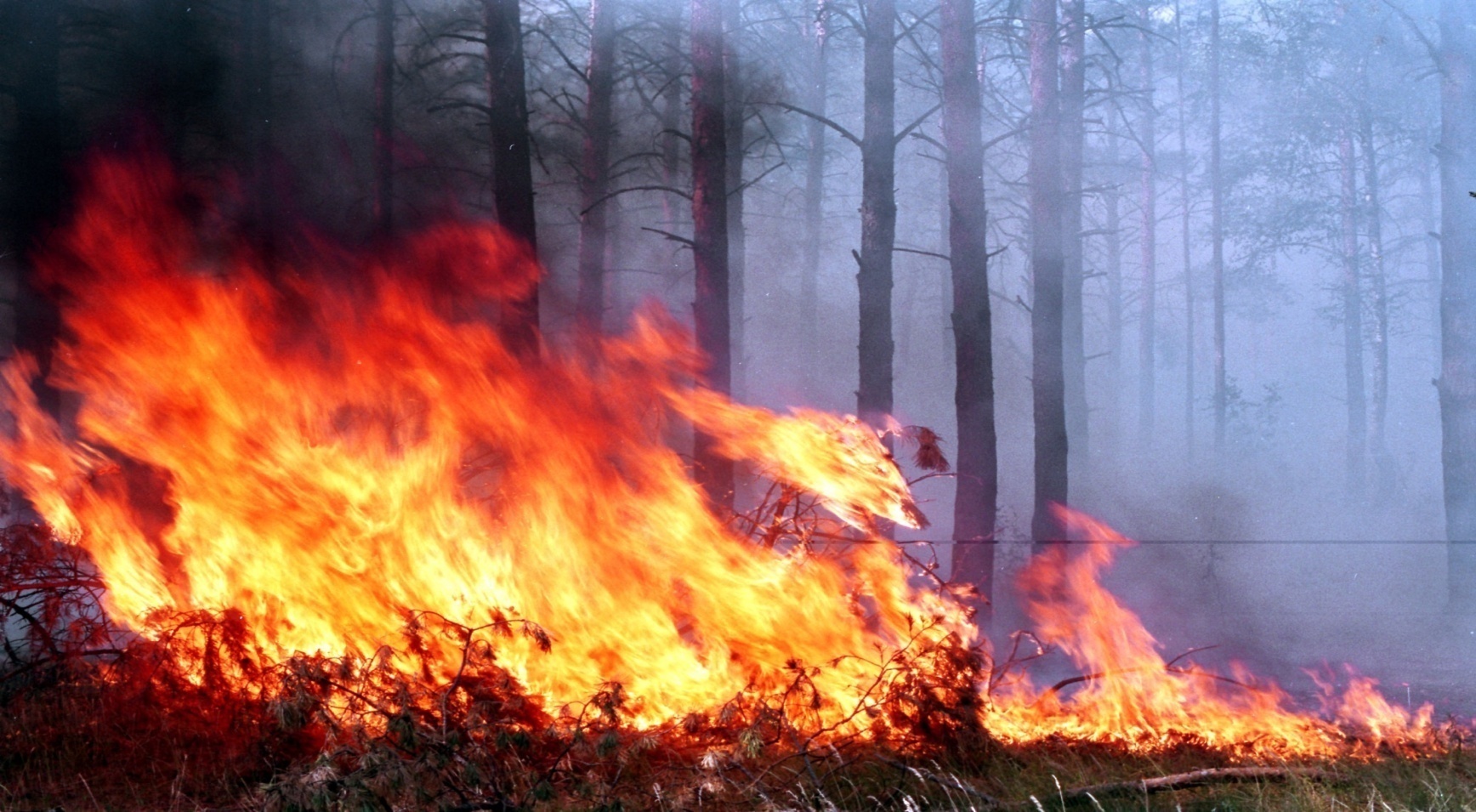 Способы тушения лесных пожаров.

 Непосредственное тушение лесного пожара.
если пожар небольшой можно попытаться сбить его ветками;
забросать землёй; 
поливать огонь водой;
пожарная техника, авиация.
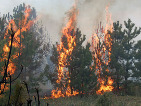 В пожароопасный сезон в лесу запрещено!
! пользоваться открытым огнём (бросать горящие спички, окурки, разводить костёр);
! оставлять на освещённой солнцем лесной поляне бутылки или осколки стекла;
! выжигать траву под деревьями, на лесных  полянах.
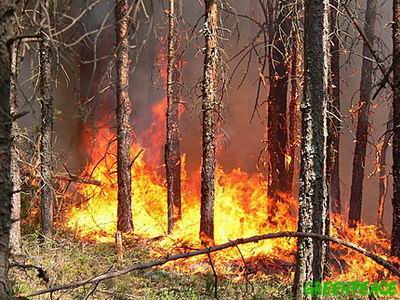 Правила безопасного тушения небольшого пожара в лесу.
Что необходимо делать, если вы оказались
в зоне лесного пожара
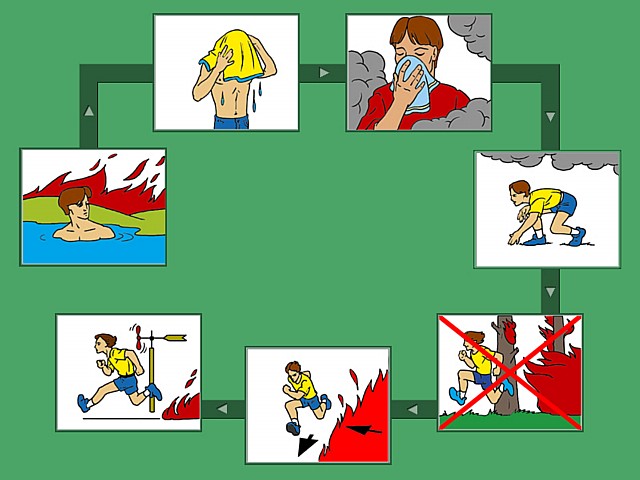 ОПАСНЫЕ     НАСЕКОМЫЕ В ЛЕСУ!
Правила   поведения  при встрече            
    с опасными насекомыми
Не маши руками  перед осами, пчелами. Раздраженная  оса или пчела может ужалить.


Не тревожь осиное  или   пчелиное  гнездо. Осы, пчелы , шершни, которых вспугнули,  собираются всем роем   и в целях собственной защиты жалят  своего обидчика.
Собираясь  отдыхать на природе, не следует  пользоваться  духами или  косметикой  с сильным   запахом -  пахучие  вещества  насекомые воспринимают  как сигнал  бедствия и могут напасть.
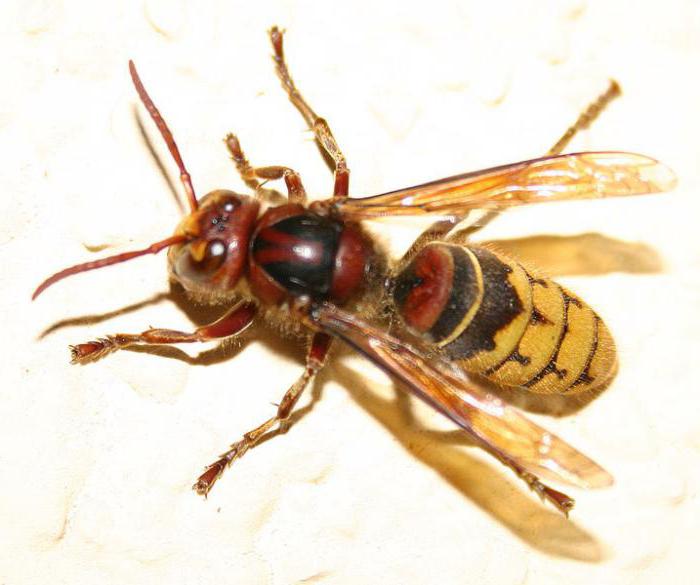 Не давай  сесть на себя  оводам   и слепням. Слепни   и оводы  очень навязчивы. Спугнешь   слепня – он снова садится. Слепни  любят   жаркую  солнечную  погоду, обычно  держатся  по берегам рек и озер. Оводы вьются рядом  с крупными  животными: коровами, лошадьми. Необходимо  использовать  препараты  от укусов  и отпугивающие  этих насекомых средства.
После прогулки  в лесу надо  внимательно  осмотреть  свое тело  и волосы и,  если обнаружишь  клеща,  попросить взрослого   удалить  его.

Клещи  любят влажные  затемненные  места с высокой  травой.  Они цепляются  к одежде  человека   или шерсти животных. Если такого клеща  не снять  во время  с одежды, он заползает  под нее,  в укромные
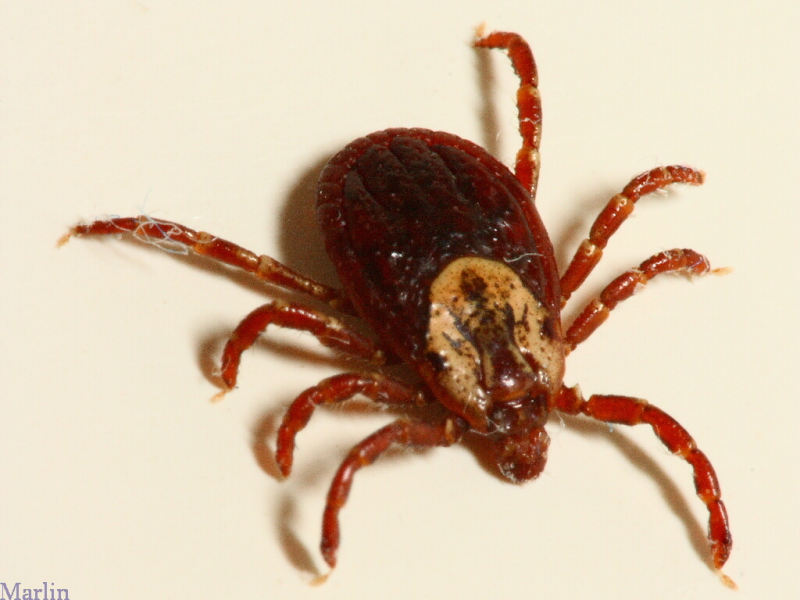 Ядовитые растения в лесу!
Борщевик  выделяет  ядовитое вещество, которое сильно обжигает  кожу.



Волчье  лыко  и
 вороний глаз – красивые ягоды,
 но  они ядовитые, ими можно
 отравиться.
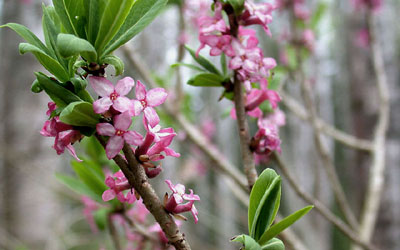 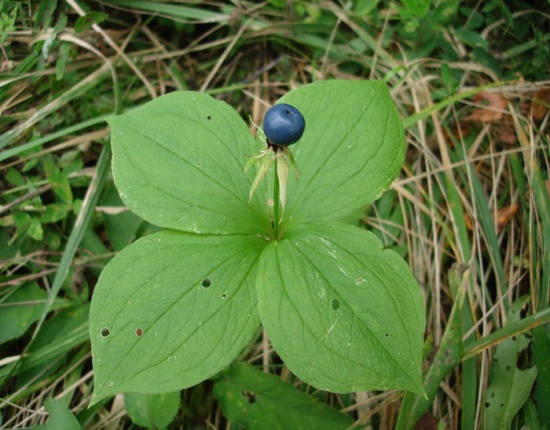 Лютик   едкий  в  народе называют  «куриная слепота», его  сок вызывает зуд в глазах и даже потерю зрения.



Дурман  цветет  с июня до 
самой     осени   крупными  
белыми  одиночными цветами. 
Дурман – одно   из   наиболее 
ядовитых   растений.
Ядовитые  растения   никогда 
 нельзя   трогать.
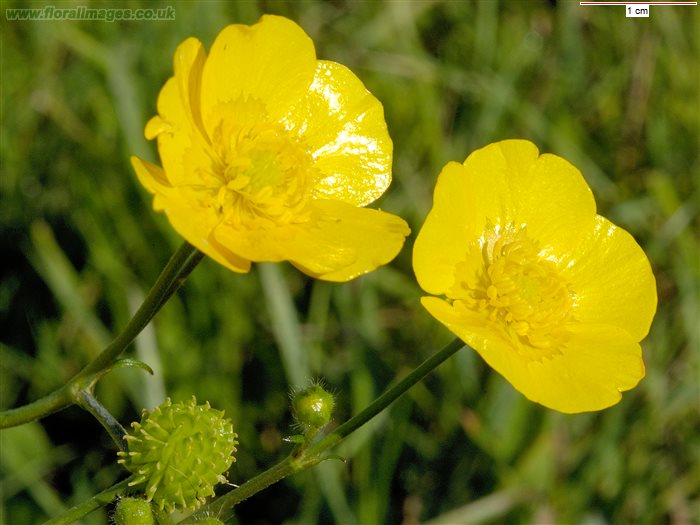 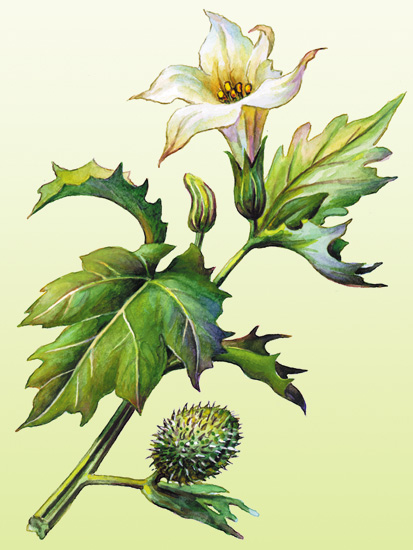 НЕ     ВСЕ ГРИБЫ    СЪЕДОБНЫЕ
Правила, которые следует соблюдать при  и сборе грибов
Нельзя  срывать 
	незнакомые грибы;





Не  следует собирать очень  
       маленькие  грибы;
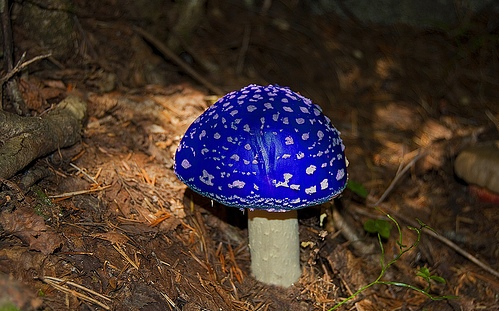 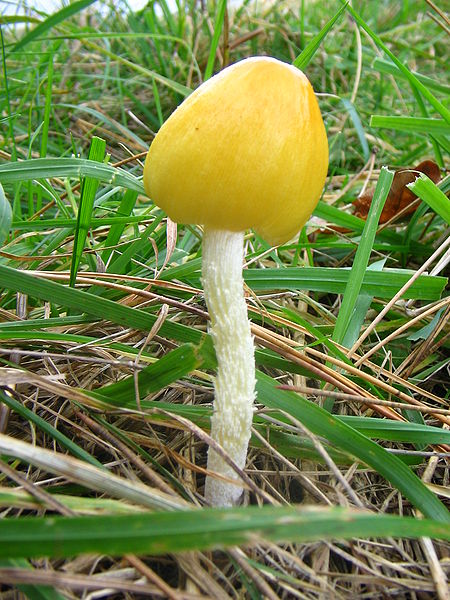 Нельзя  брать старые  грибы  с большими  дряблыми  шляпами,  они не годятся в пищу и могут нанести вред  здоровью;







Грибы  следует   срезать
 ножом,  а  не вырывать,  
чтобы не разрушить  грибницу.
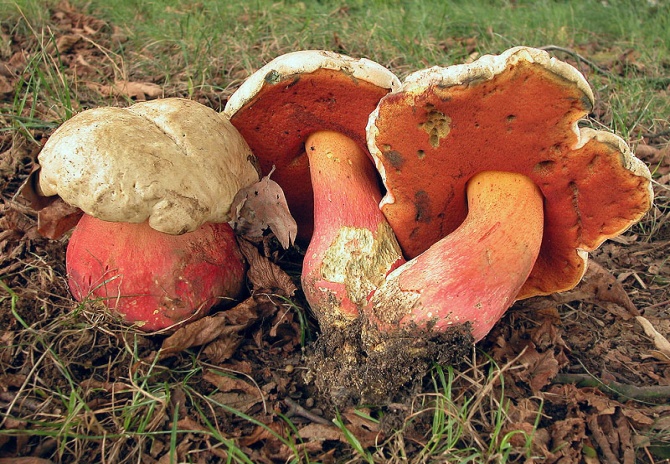 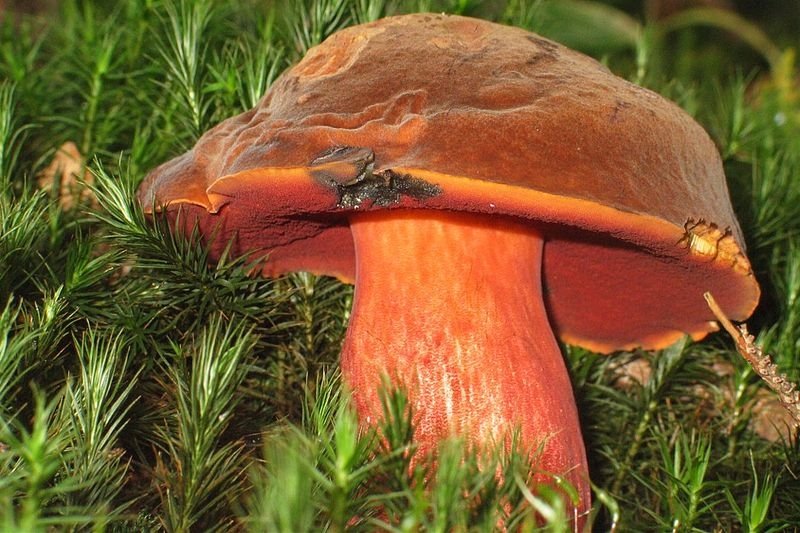 Правила поведения  во время грозы
Во время  грозы нельзя  прятаться  под  одинокими  высокими  деревьями, укрыться  можно под  низкорослыми  кустарниками. Если нет укрытия – нужно  лечь  на землю.

Во время  грозы  нельзя  бежать: считается, 
что быстрое  движение, «притягивает»  
                                                    молнию.

Во время  грозы
 нельзя  купаться, ловить  рыбу,  
находиться  на берегу  у воды.
Опасно  для жизни  запускать  воздушного  змея  во время  грозы.
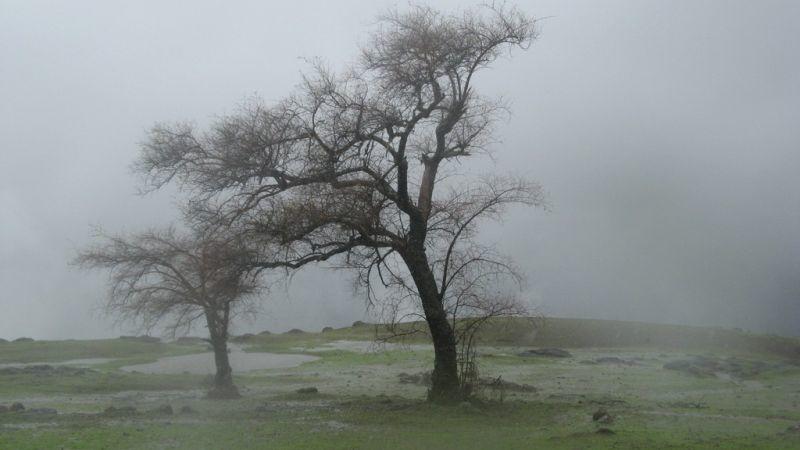 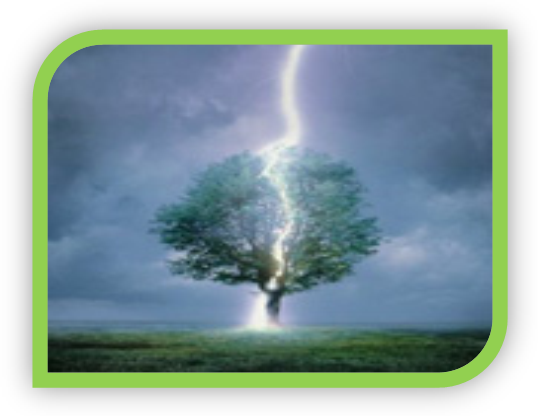 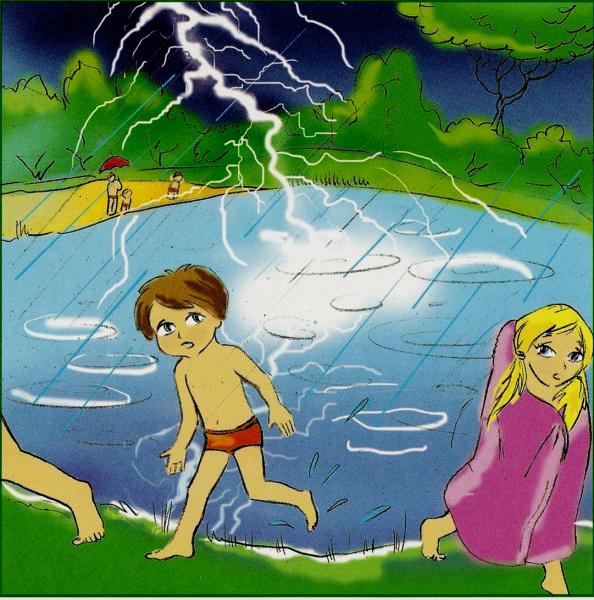 Во время  грозы  нельзя  пользоваться  мобильным  телефоном,  электроприборами, следует  отключить  телевизор   и радио.

Если  гроза  началась, когда  вы ехали в автомобиле, не нужно  из него выходить, безопаснее  остановиться   и в нем переждать       грозу.


Во время  грозы  
нельзя  дотрагиваться  
до металлических предметов.
Во время  грозы  нужно закрыть  окна и двери, чтобы не создавать  сквозняков.
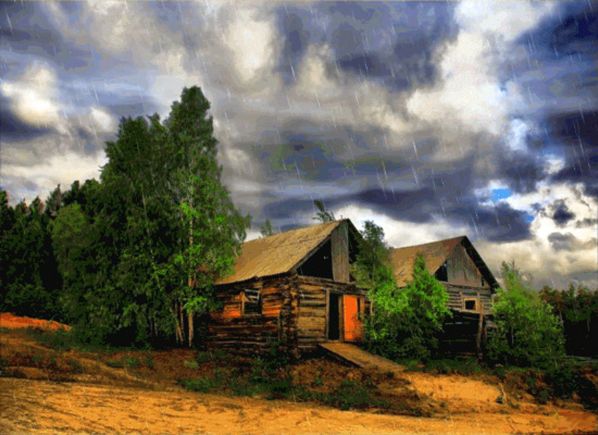 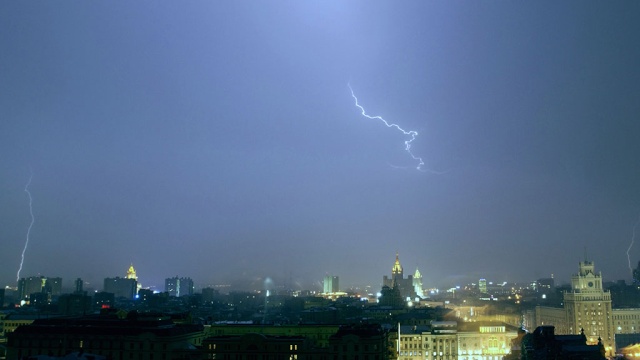 Правила  безопасного   поведения  при встрече с дикими   животными
Отправляясь  в лес, надевай высокую  прочную обувь;



Змея не нападает на человека.
 Напротив, при встрече с ним 
 она старается уступить дорогу. 
Но в лесу  в густой траве человек
 нечаянно  может наступить на 
змею, и она, защищаясь, кусает. 
Будь  внимательным – змеи  иногда заползают  и на дачные  участки.
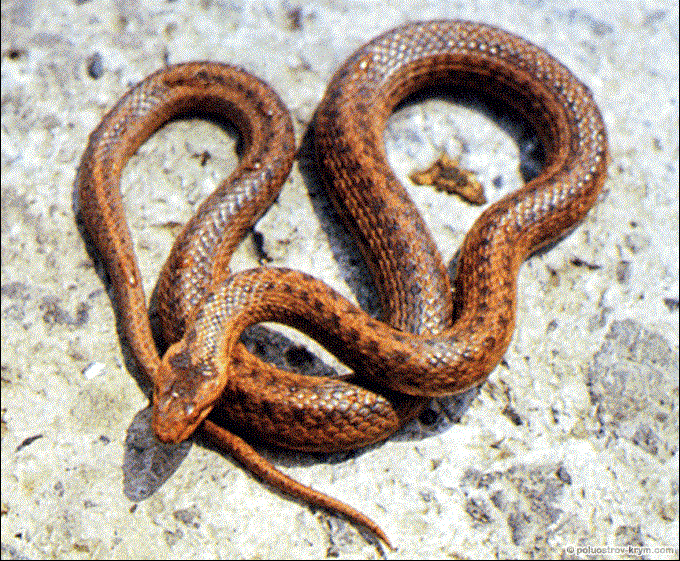 При встрече с хищником главное – не пугаться, не убегать, не поворачиваться к нему спиной, а просто дать ему возможность уйти. 
Дикие животные – медведи,
 волки, кабаны, лисицы – 
предпочитают не сталкиваться 
 с человеком. Только  если они
 ранены  или защищают своих
 детенышей, то могут напасть.
Звери боятся огня. Их может отогнать зажженная ветка, а еще  громкий голос, стук палкой по дереву или по металлическому предмету.
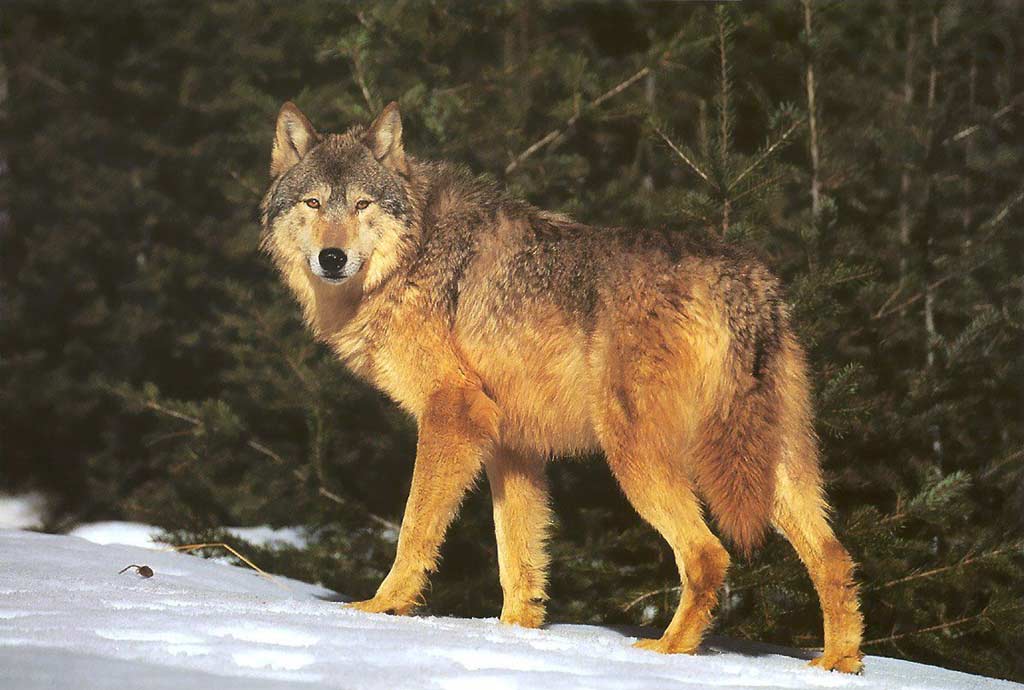 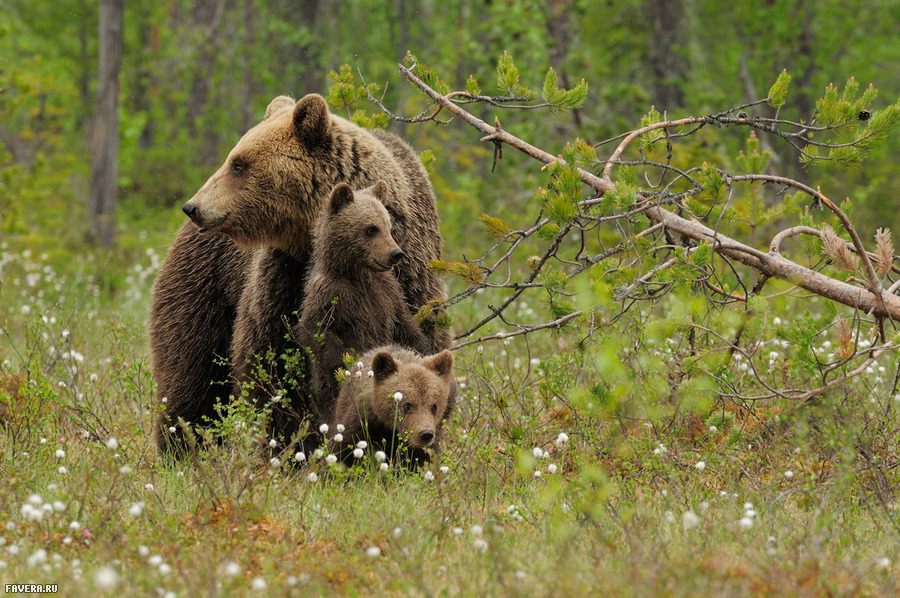 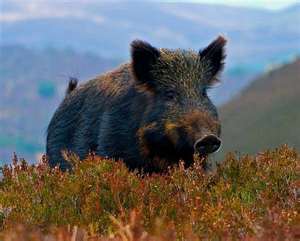 БЕЗОПАСНОСТЬ НА ВОДЕ!
В теплую летнюю погоду купание доставляет большое удовольствие, но на воде происходят и трагические случайности. Одна из главных причин - неумение плавать, неумение держаться на воде.
Основные правила поведения при купании на воде
Научись плавать и отдыхать на воде;
Не ныряй в незнакомом месте;
Не заплывай за буйки;
Не используй надувные предметы для плавания;
Во время игр будь осторожен и внимателен;
Держи в поле зрения малышей;
Не кричи без надобности «Тону!»
Не купайся в одиночку!;
Не подплывай к проходящим судам;
Не перегревайся на солнце.
При несчастном случае на воде предусмотрены средства спасения: спасательные круги, жилеты и костюмы, шлюпки и надувные плоты, установлен порядок их использования.
Правила использования спасательного круга
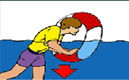 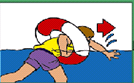 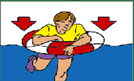 РЕБЯТА! СОБЛЮДАЙТЕ ТЕХНИКУ БЕЗОПАСНОСТИ!
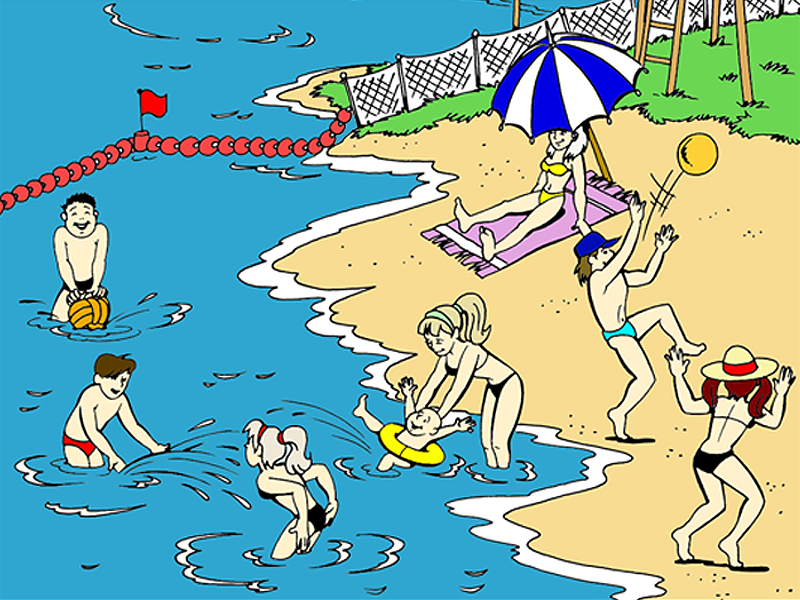